МУНИЦИПАЛЬНОЕ БЮДЖЕТНОЕ ОБЩЕОБРАЗОВАТЕЛЬНОЕ УЧРЕЖДЕНИЕ
«СРЕДНЯЯ ШКОЛА « 32»
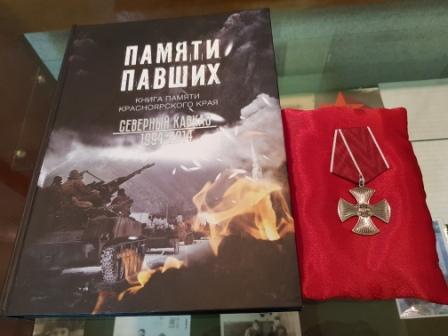 Атланов Алексей Юрьевич. 

Родился 9 апреля 1976 года в городе Медногорске. В 1980 году с семьей переехал в Красноярский край, где в городе Кайеркане пошел в среднюю  школу № 32 и закончил ее в 1993г.
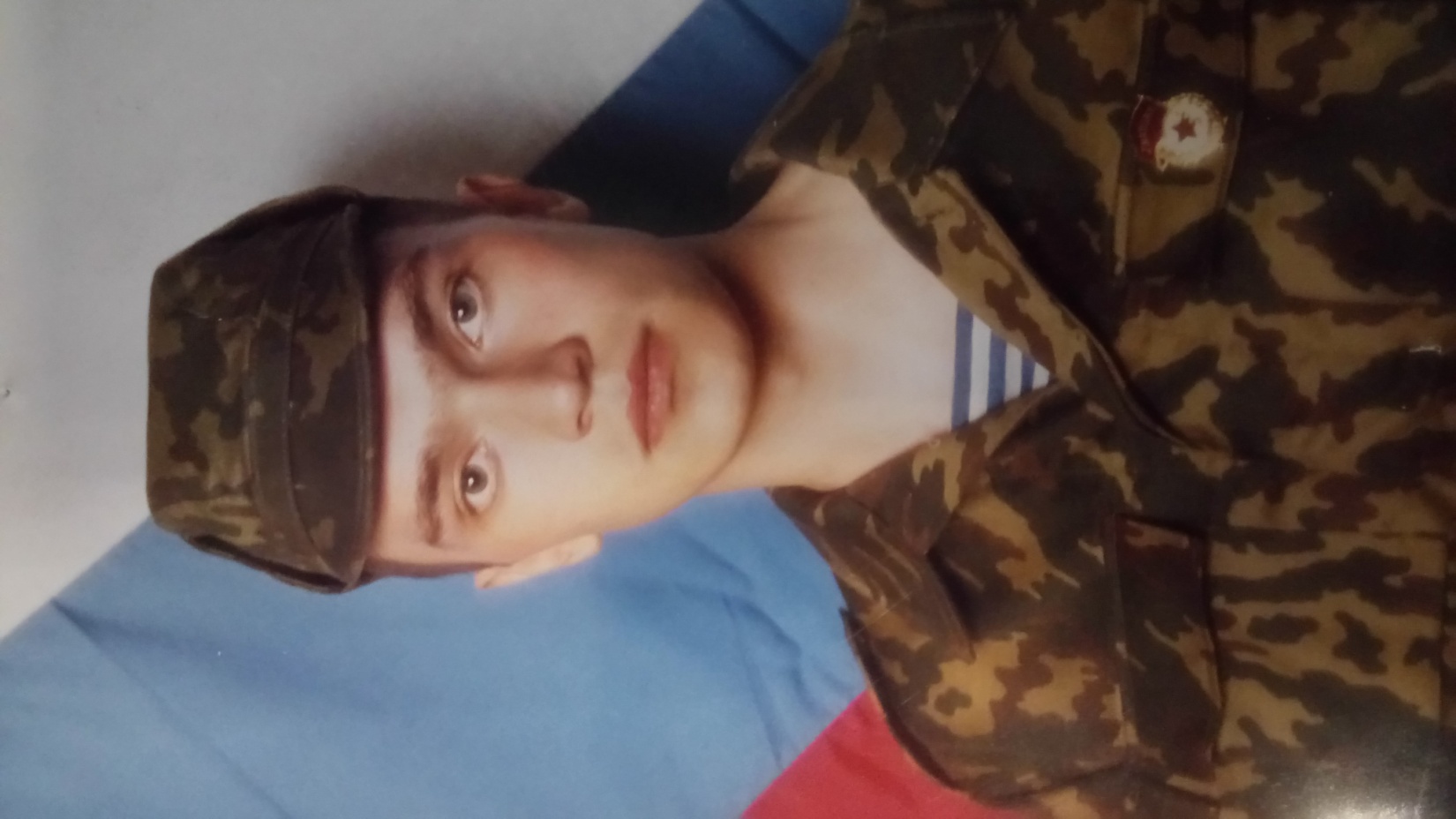 Алексей увлекался музыкой, в школе проводил дискотеки. Был активным и жизнерадостным человеком.
 До призыва в армию работал на Надеждинском металлургическом заводе – аппаратчиком.
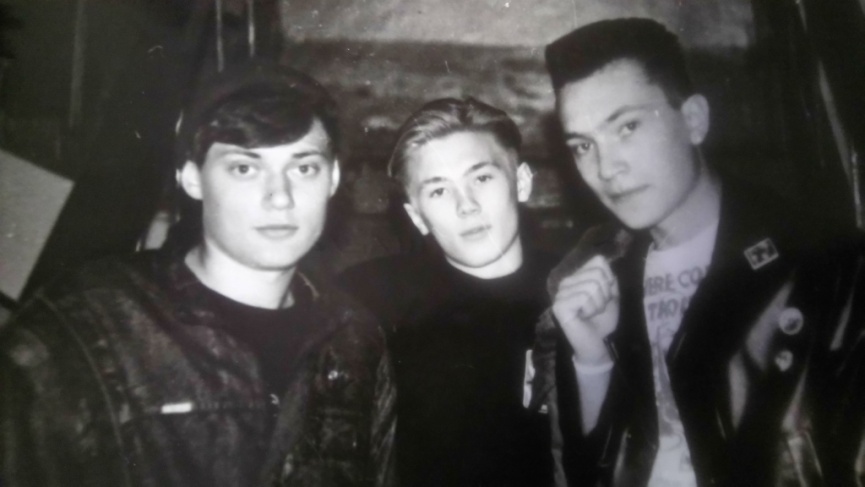 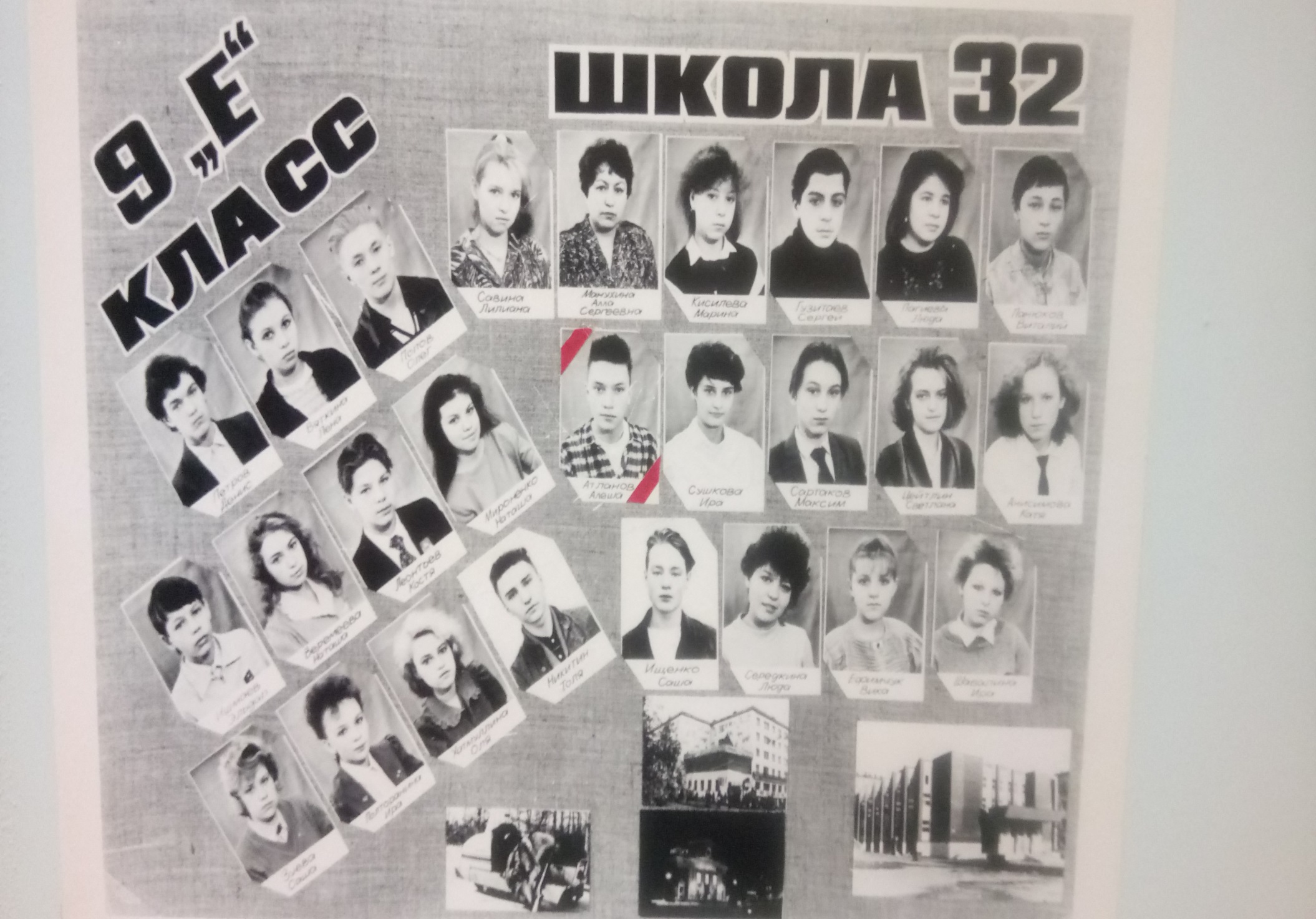 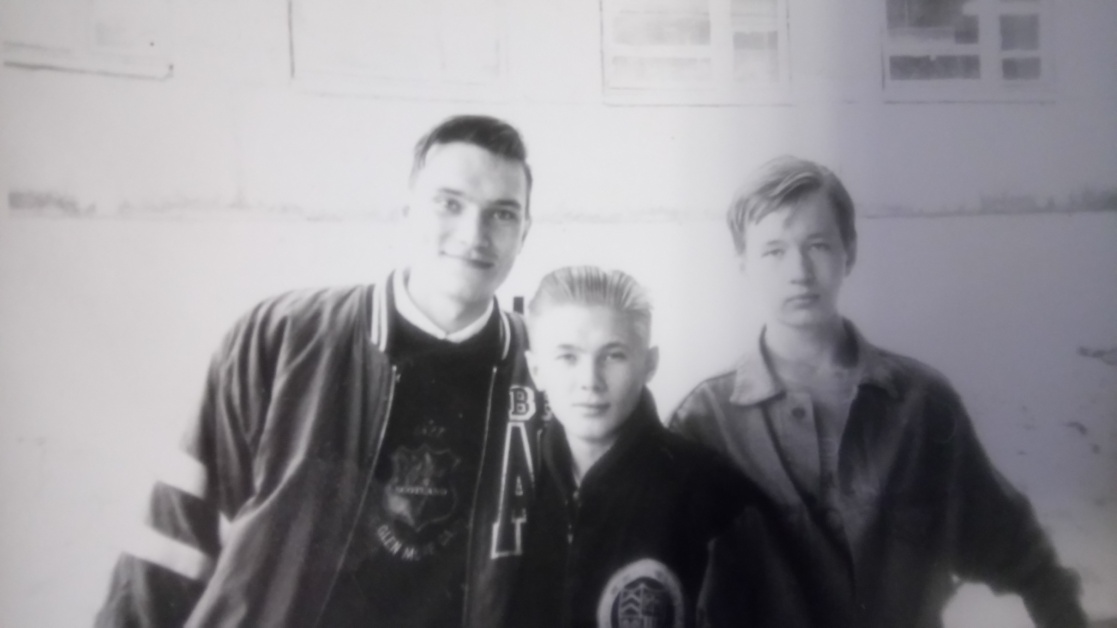 После службы в армии Алексей 
планировал поступить в 
юридический институт.
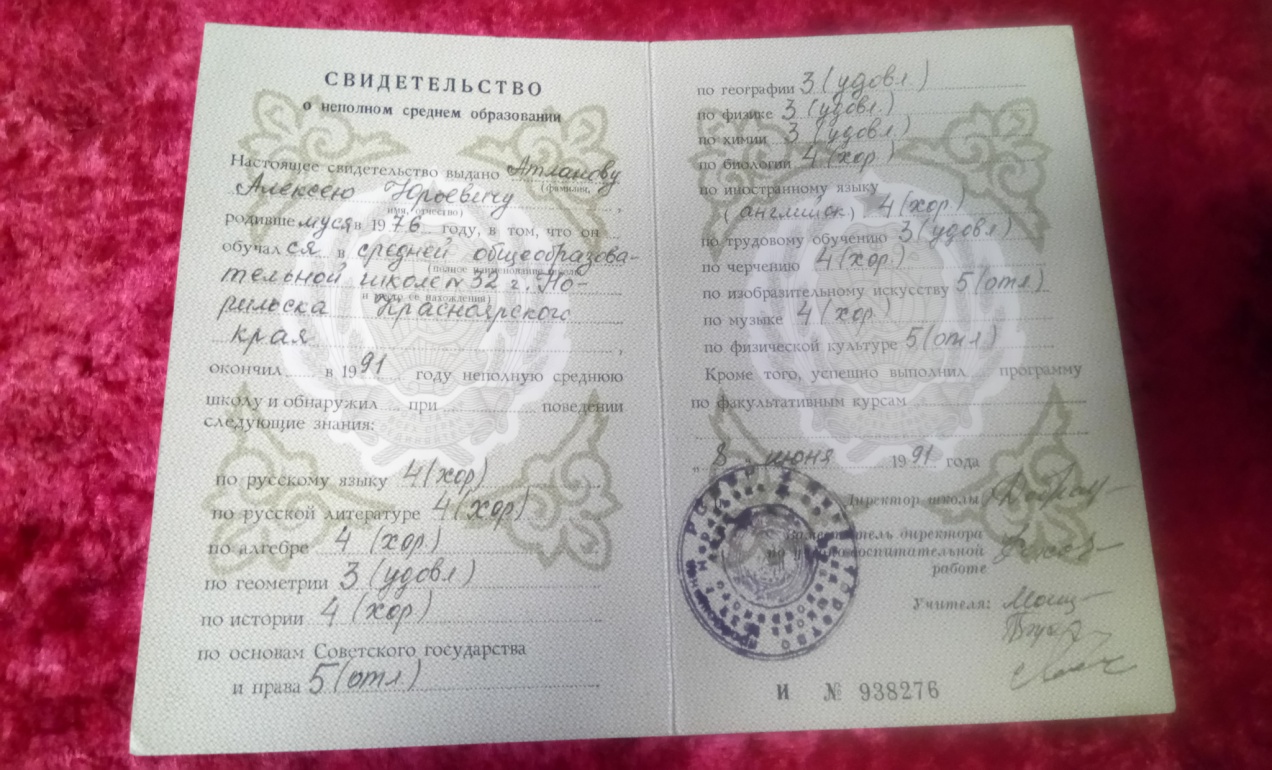 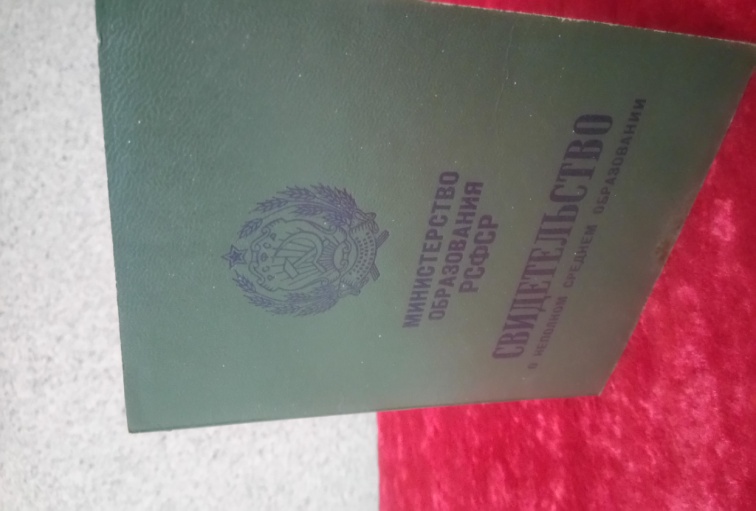 13 июня 1994 года Алексея призвали в армию. Служил в 104-й гвардейской воздушно-десантной дивизии города Ульяновска. Во время службы младший сержант Атланов принимал участие в совместных российско-американских учениях. В декабре 1994 года Алексей попал в Чечню командиром боевой машины десанта.
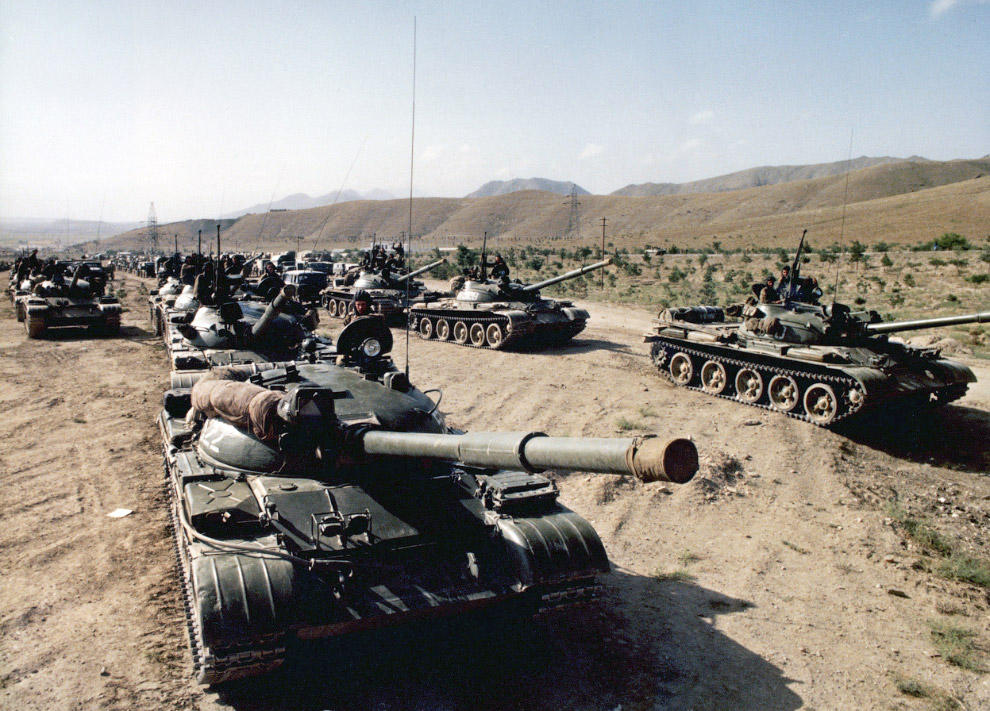 23 декабря 1994 года на подступах к городу Аргун  пересекая железнодорожную насыпь десантники попали под огонь  вражеских танков и гаубиц Д-30. Пространство до насыпи и после неё хорошо простреливалось с высоты. Одна за другой вспыхивали боевые машины. Но полк продолжал атаку. Бой был очень тяжелый. 











Выписка из "Рабочей тетради оперативной группы за 23.12.1994: "00:15. Командир 104 ВДД: Преодолел железнодорожную насыпь  вправо и влево на 100-150 м, вперёд на 150-200 м. Встретил огонь 4 танков, 2 орудий и миномётов. Раненых - 19. Тяжелораненых - 2. Сгорели в БМД - 5. Подбито БМД - 2. Танков – 3.
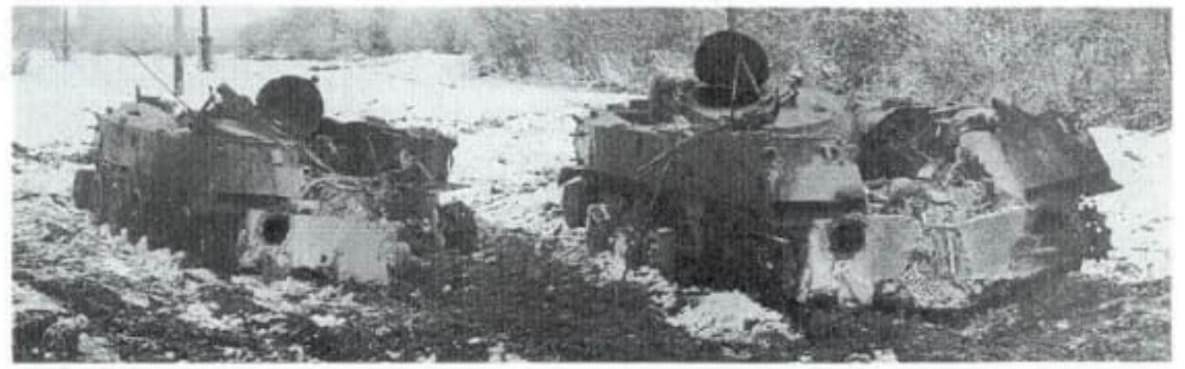 Выписка из "Рабочей тетради оперативной группы за 23.12.1994: "00:15. Командир 104 ВДД: Преодолел железнодорожную насыпь  вправо и влево на 100-150 м, вперёд на 150-200 м. Встретил огонь 4 танков, 2 орудий и миномётов. Раненых - 19. Тяжелораненых - 2. Сгорели в БМД - 5. Подбито БМД - 2. Танков – 3.

В одном из сгоревших  БМД (боевая машина десанта) находился младший сержант Атланов Алексей Юрьевич.  Алексей героически погиб в бою защищая конституционный порядок Российской Федерации.
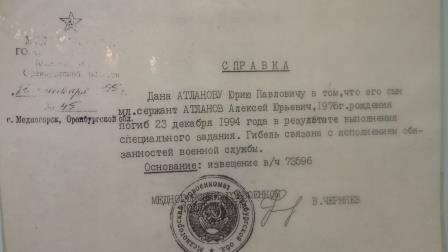 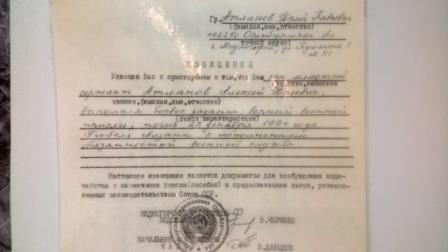 Документы подтверждающие гибель Алексея.
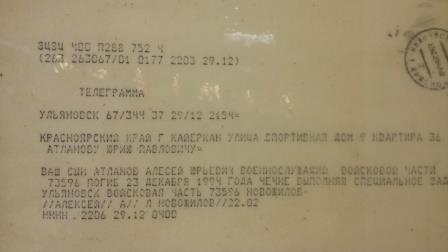 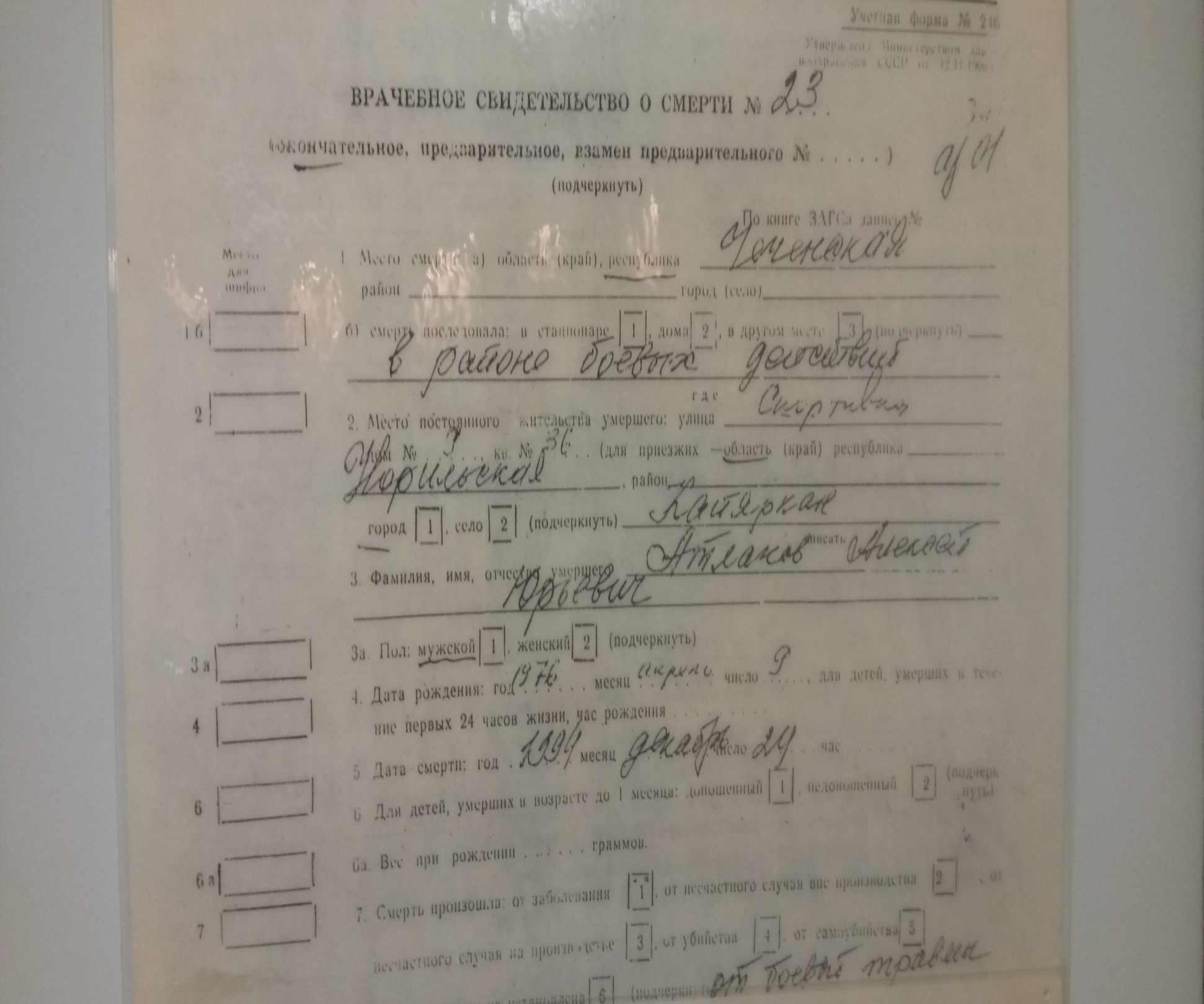 За свое мужество и отвагу Указом президента от 6 января 1995 года сержант Атланов награжден орденом Мужества под номером 0212.
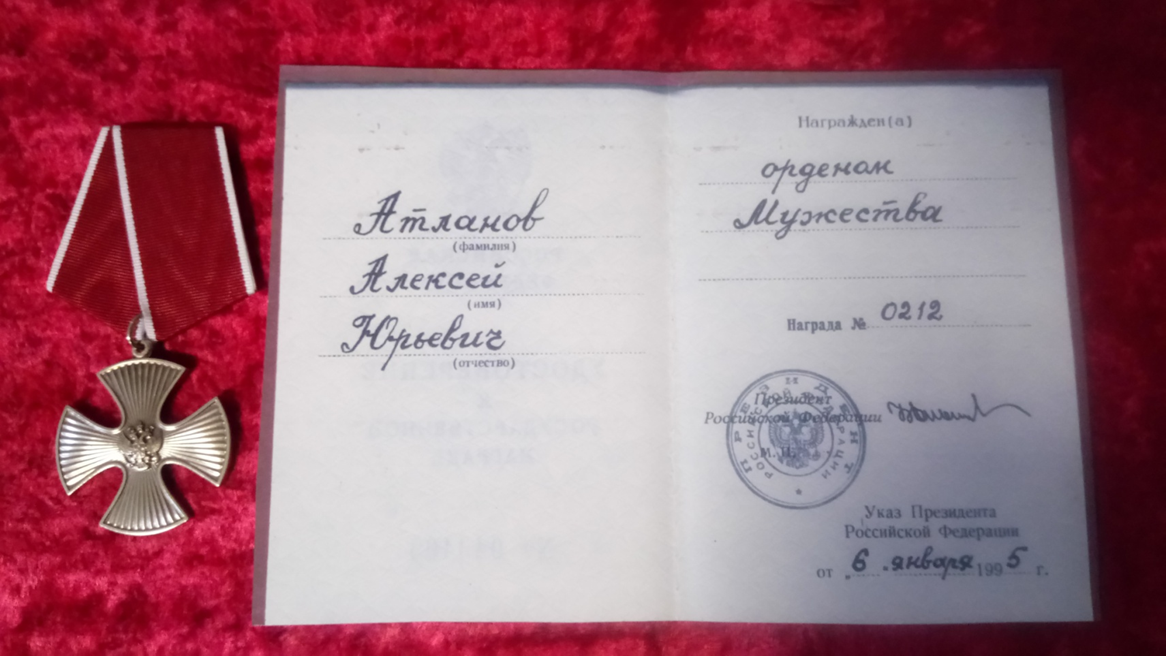 Время героев, обычно ты кажешься прошлым:
Главные битвы приходят из книг и кино, 
Главные даты отлиты в газетные строки
Главные судьбы историей стали давно.
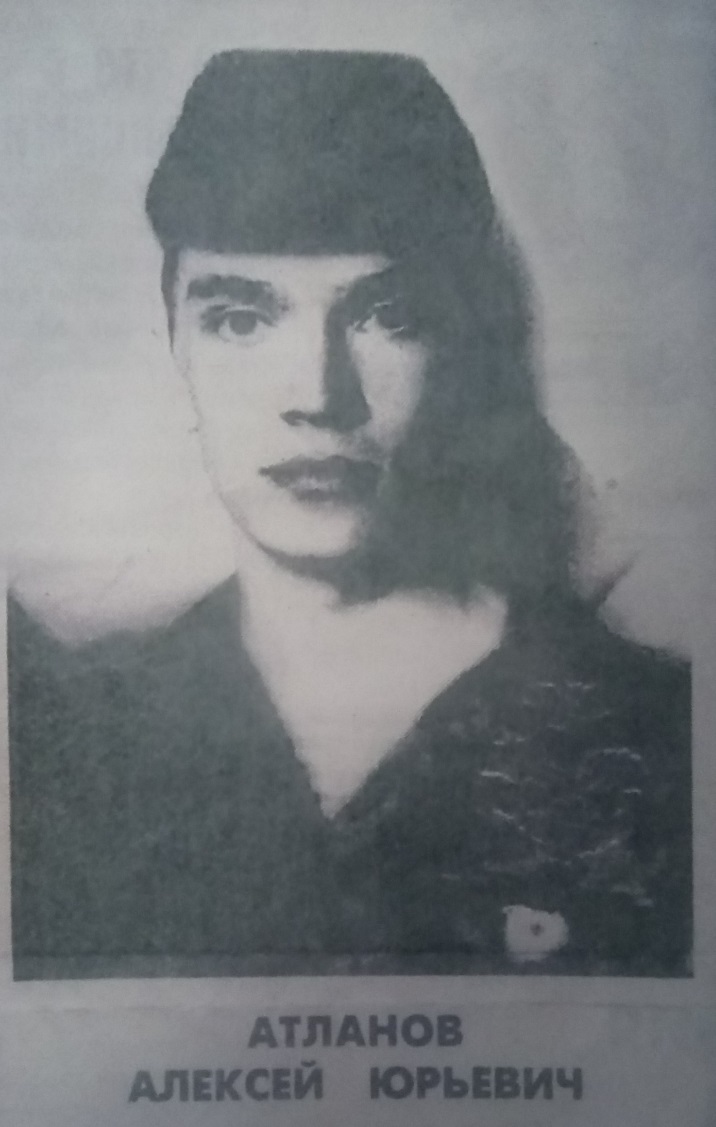 Жизнь героя не знает предела,
Средь живых он остался живой.
Песня грянула и загремела,
Знамя вспыхнуло над головой.
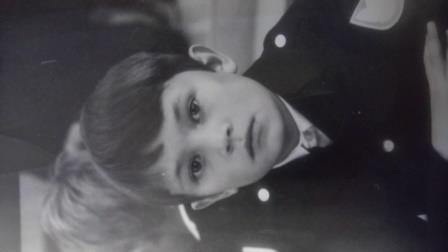 11 ноября 2017 года, в нашей школе была открыта мемориальная доска, памятный знак, который вновь и вновь будет напоминать нам о войне, о гибели людей, о материнском, человеческом горе…..
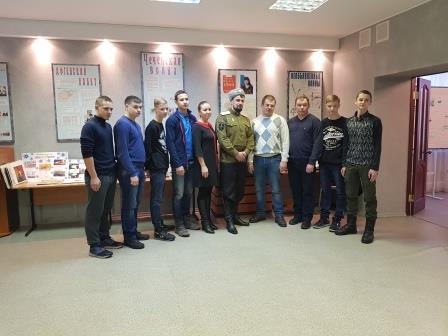 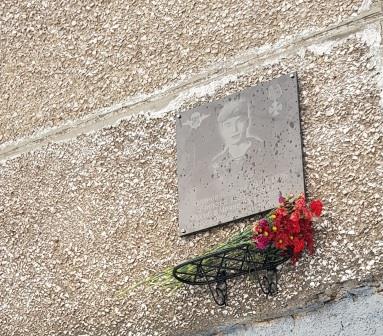 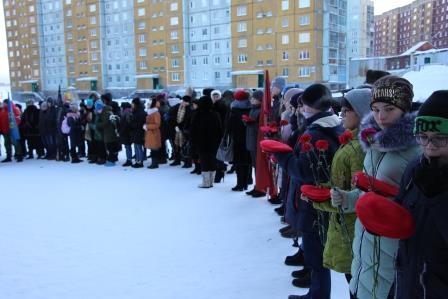 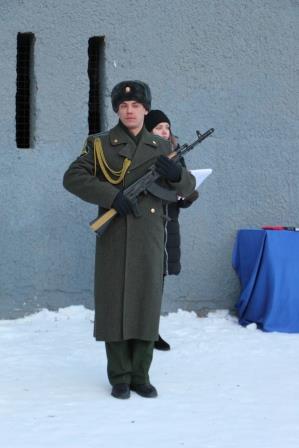 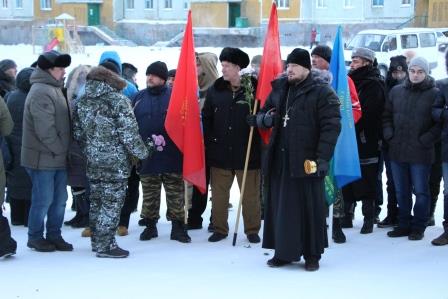 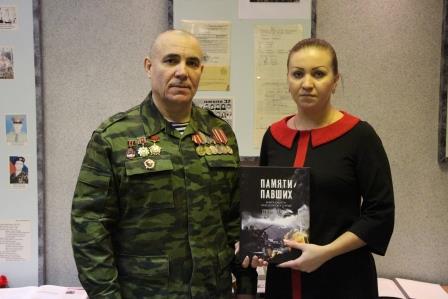 Подарок музею от Союза ветеранов Афганской войны и локальных конфликтов г.Норильска -книга «Памяти павших…»
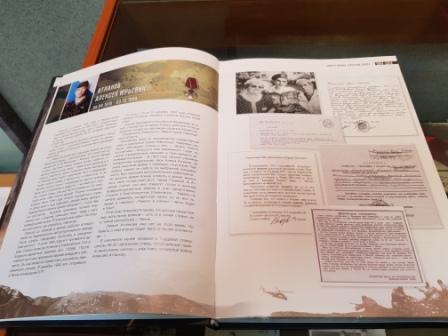 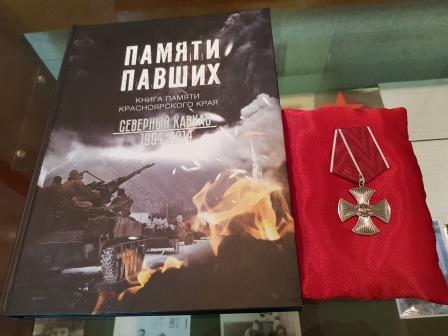 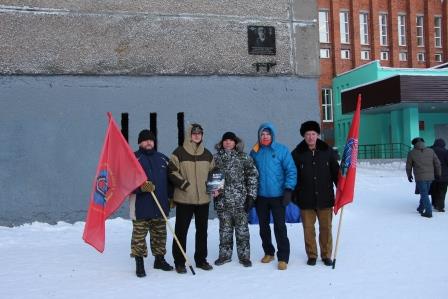 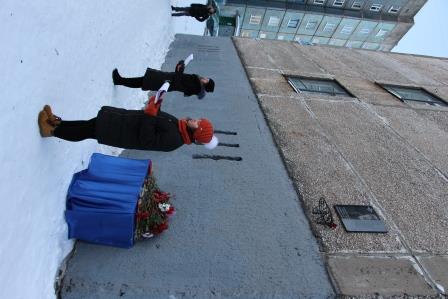 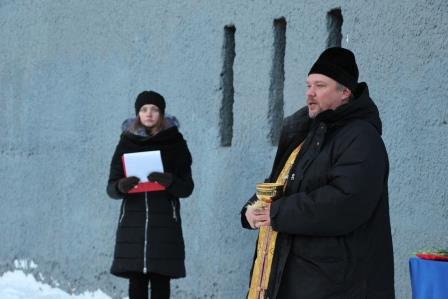 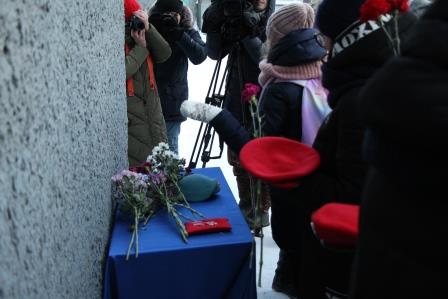 Смелых узнают всегда в бою,
В горе проверяется герой.
Умирая, не умрет герой.
Мужество останется в веках.
Имя прославляй свое борьбой,
Чтоб оно не молкло на устах!